Communications and Member Services Update


Susan Hamlin, Director
CMSD Staff
Susan Hamlin, Director CMSD
Einar Bohlin, Senior Policy Analyst
De Harvey, Meeting Planner
Hollis Kara, Communications Manager
Jennifer Bly, PR and Social Media Coordinator
Jason Byrne, Senior Web Content Coordinator
Sean Hopkins, Communications and Technical Writer
Erin Sellers, Graphic Designer
Jud Lewis, Membership Coordinator
2
Data points of Interest: Q1
4,399 ARIN members 
 7,268 file changes on www.arin.net
13 events since January, 19+ in our future (doesn’t include IG)
 394 tweets out; 276 were retweeted
5 new Suggestions, 3 Community Consultations
2 NRPM updates, 1 PDP, 1PPC, 2 proposals




s
3
Coming this year:
New meeting registration software – for ARIN 32
Enhanced remote participation features –for ARIN 32
New election software
4
Your Participation Requested
Open to: www.arin.net

Rules of engagement:
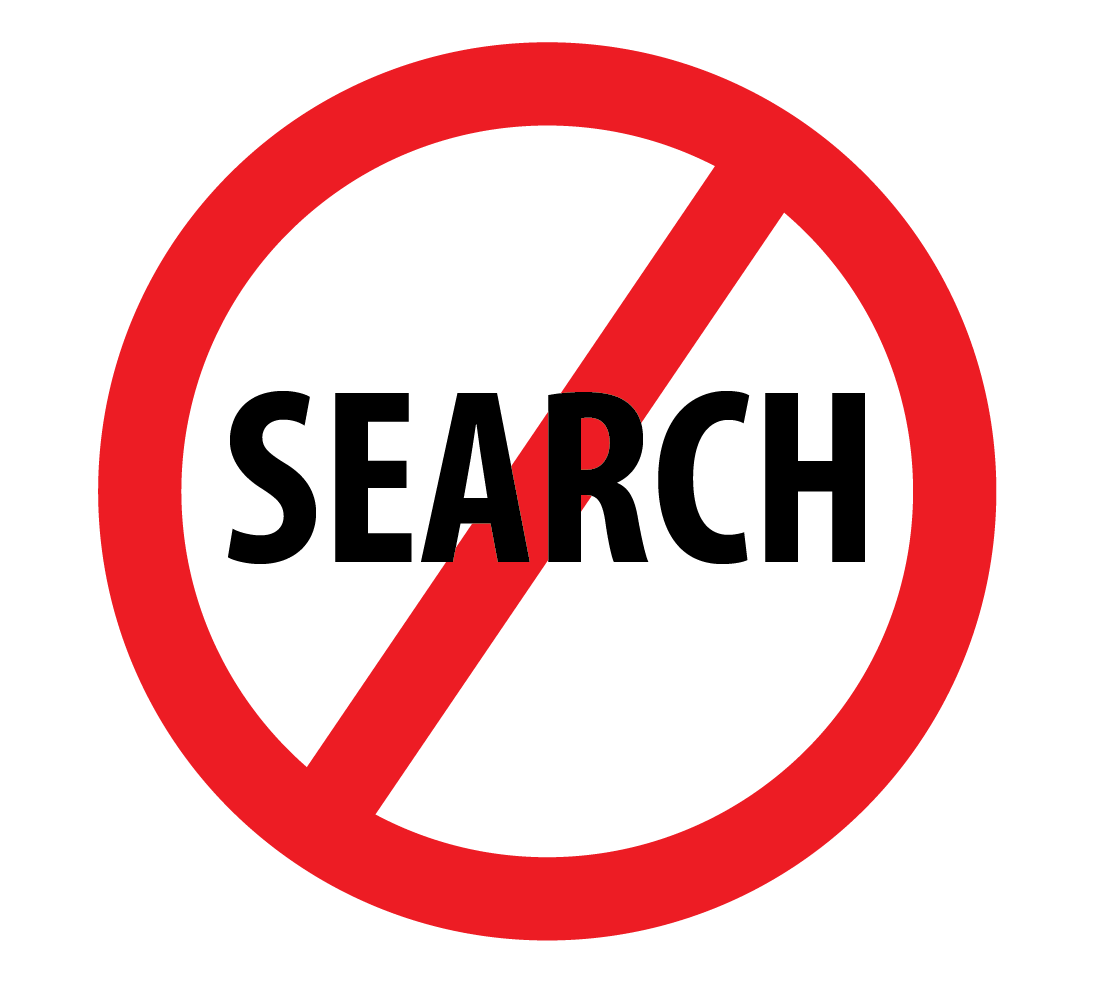 5
Raise your hand when you have the answer:
In what two cities are we holding ARIN on the Road events next month?
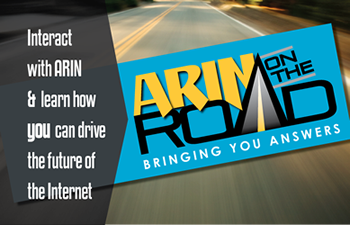 6
[Speaker Notes: https://www.arin.net/participate/meetings/index.html
Overland Park, KS and Birmingham, AL]
Raise your hand when you have the answer:
What is the deadline to make sure your organization, as a member, has an eligible Designated Member Representative to vote in this year’s elections?
7
[Speaker Notes: https://www.arin.net/participate/elections/index.html#calendar
12 August]
Raise your hand when you have the answer:
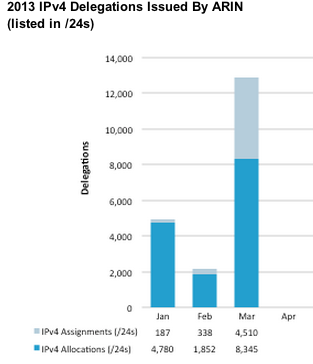 How many IPv4 /24s 
did ARIN allocate in 
March 2013?
8
[Speaker Notes: https://www.arin.net/knowledge/statistics/index.html  
 8,345]
Raise your hand when you have the answer:
What is the next event we have listed in our Internet Governance section?
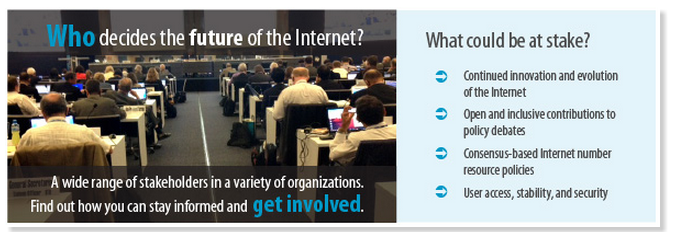 9
[Speaker Notes: https://www.arin.net/participate/governance/index.html
Fifth World Telecommunication/ICT Policy Forum (WTPF) Geneva 14-16 May]
Raise your hand when you have the answer:
What was the last functionality added to ARIN Online?
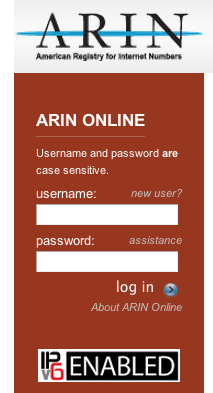 10
[Speaker Notes: https://www.arin.net/features/
Fee Calculator]
Participation is Key
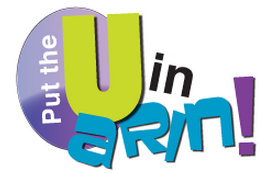 Meetings 
Mailing lists – PPML, consult, discuss, arin-tech
Elections
Suggestions
Questions and comments
11
[Speaker Notes: Public Policy and Members Meetings and Public Policy Consultations – remote or in-person, refer people to ARIN on the Road events and fellowships
Mailing lists – Public Policy Mailing List, announce, discuss if you are a member, consult, suggestions
Elections - if your organization is a member make certain it is in good standing and has an eligible designate member representative and help educate that person so they will vote
Submit a suggestion – operational in nature
Questions and comments – Ask ARIN/ARIN Online, hostmaster and billing – phones and email, not sure where to go]
Get Social
www.TeamARIN.net

	www.facebook.com/TeamARIN

	www.twitter.com/TeamARIN	
		
	www.gplus.to/TeamARIN

	www.linkedin.com/company/ARIN

	www.youtube.com/TeamARIN
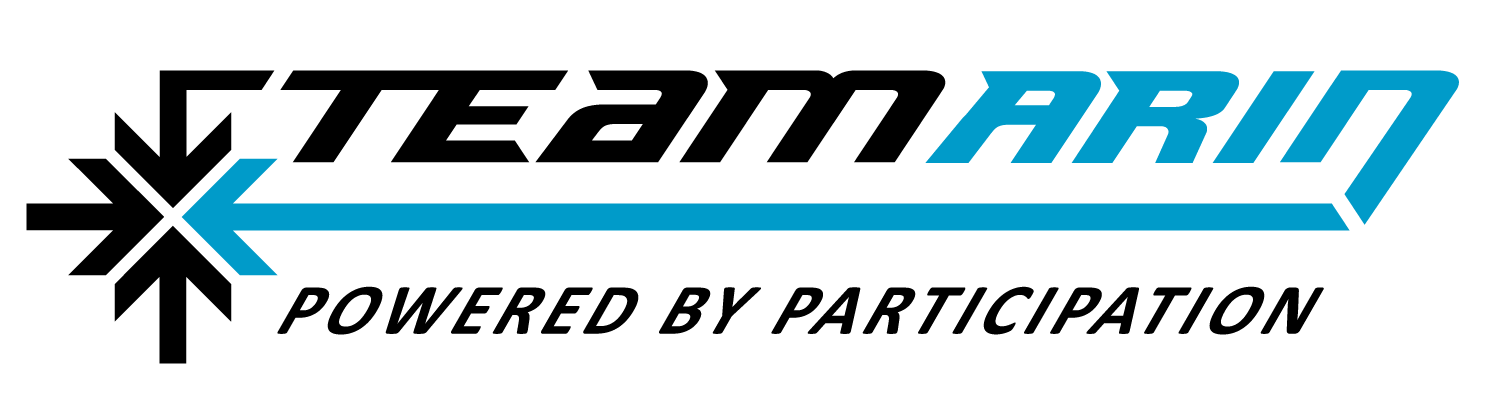 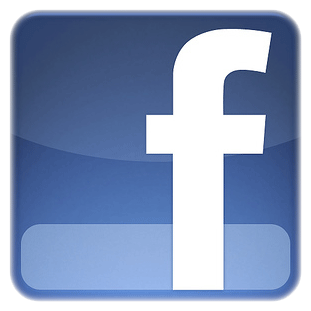 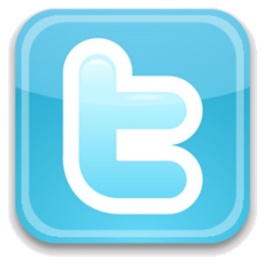 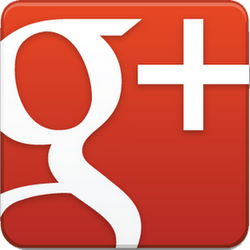 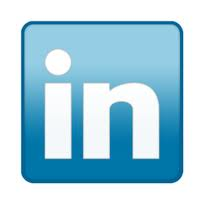 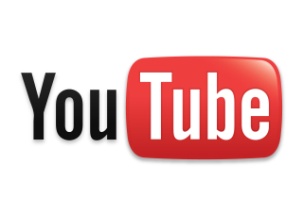 12
Questions or Comments?
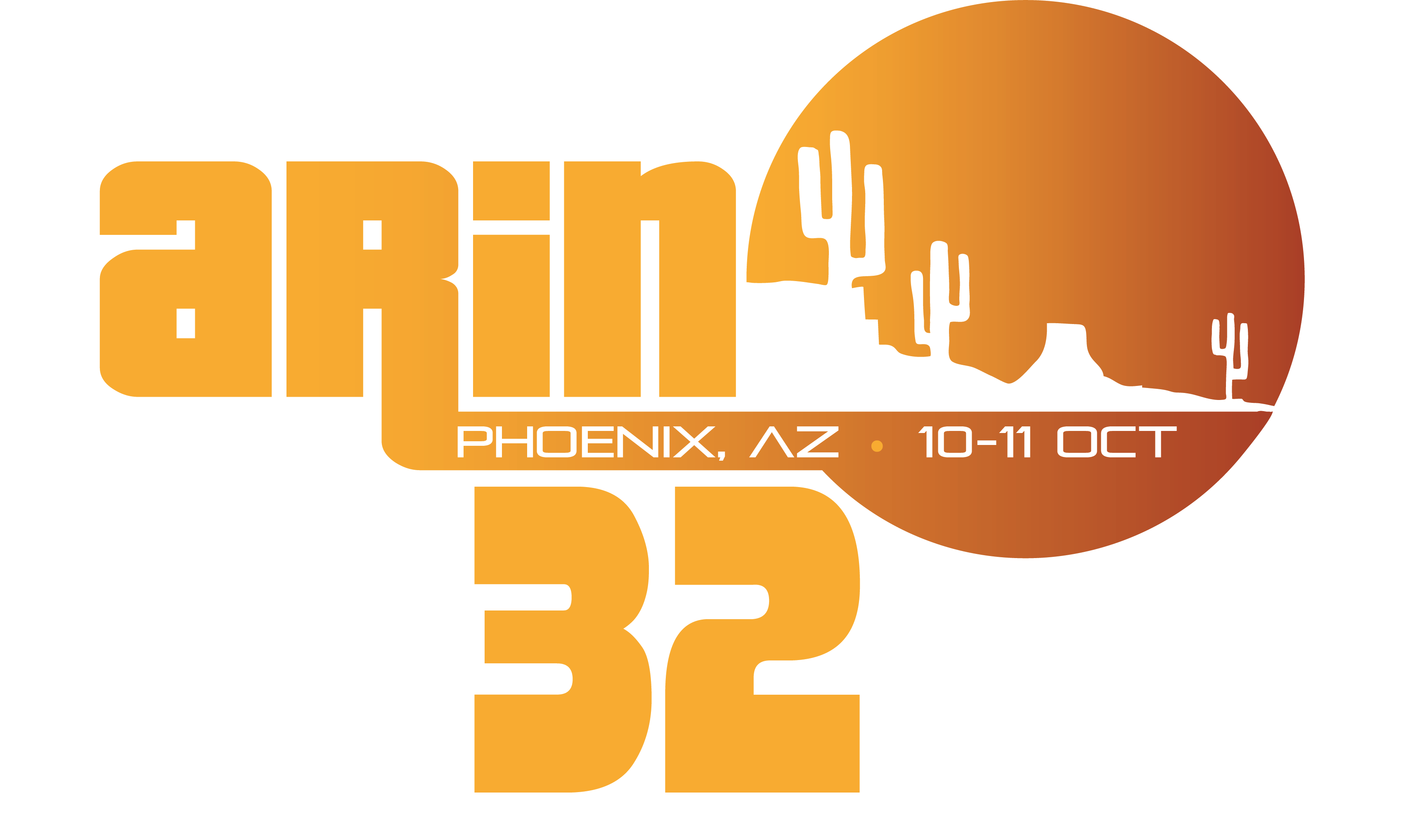 Hope to see you at:
13